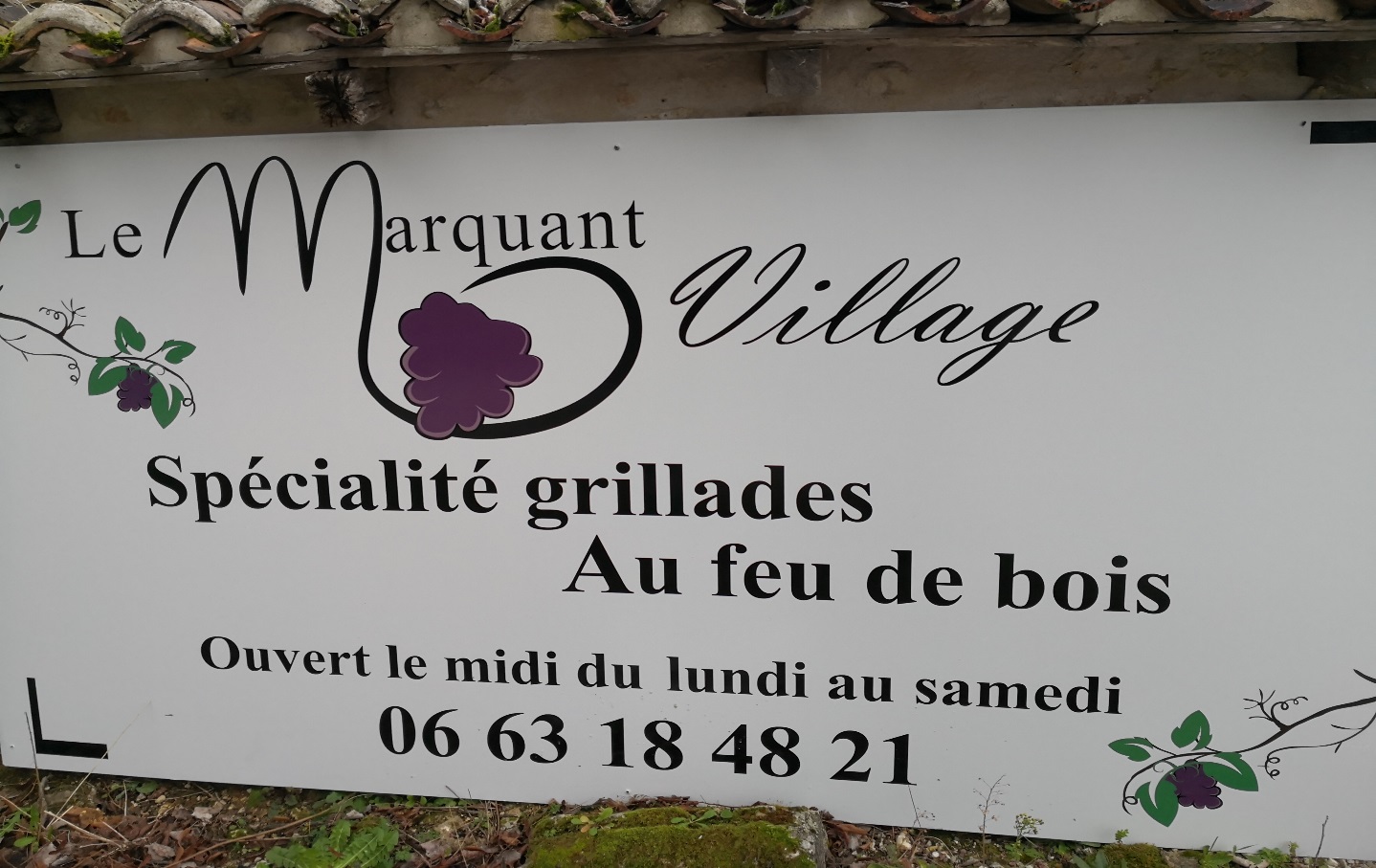 Le restaurant de Bouëx est
 ré-ouvert
Pierre vous attend tous les jours à midi du lundi au samedi
06.63.18.48.21